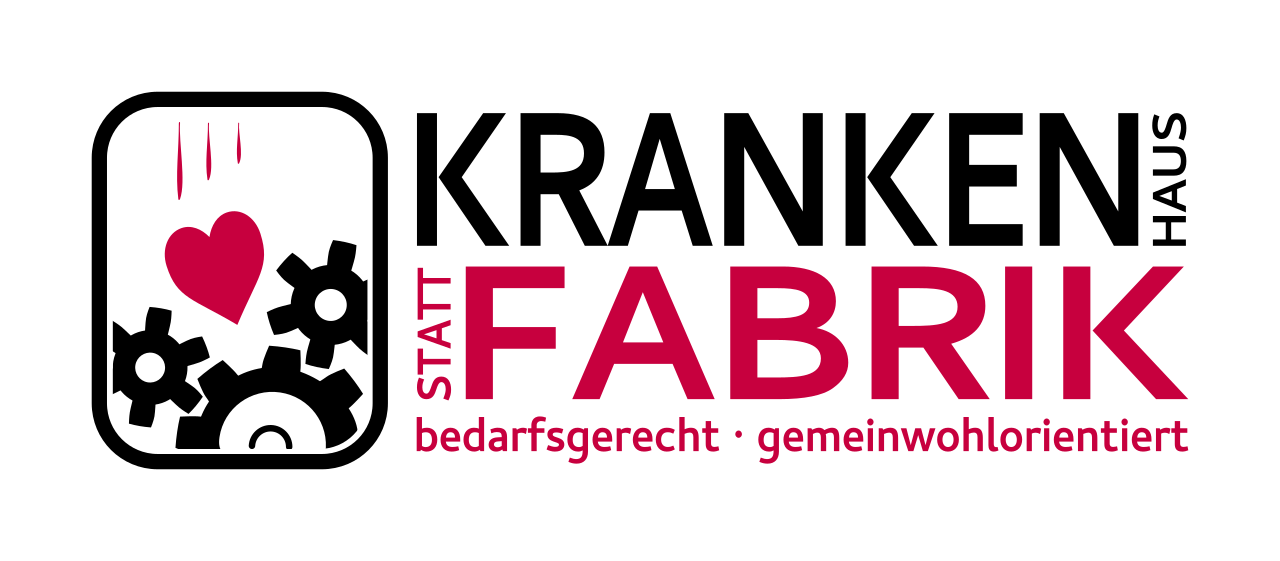 Workshop I/1Krankenhausplanung – bedarfsgerecht oder marktgesteuert?
Bündnis Krankenhaus statt Fabrik
Stuttgart, 20.10.2018
1
„Krankenhaussterben“ - 1
Laut Prof. Lauterbach („DRG in deutschen Krankenhäusern“, 2003)
1410 von 2242 Allg. Krankenhäusern
194.000 von 523.114 Betten 
 überflüssig
Tatsächliche Entwicklung 2000 – 2017: 
396 Krankenhäuser geschlossen und 70.349 Betten abgebaut

DRGs sind kein Mittel der Qualitätssicherung, sondern ein gigantisches Krankenhausschließungsprogramm nach rein betriebswirtschaftlichen Kriterien
2
„Krankenhaussterben“ - 2
Sachverständigenrat zur Begutachtung d. Entwicklung im Gesundheitswesen
1988: Der Abbau von Akutbetten und die wünschenswerte Umstrukturierung des Versorgungsangebotes wird nur unter Druck und bei entsprechenden wirtschaftlichen Anreizen erfolgen …
1992: In einem freiheitlichen System kann dieser Vollzug allerdings nur schwer durch gesetzliche Vorgaben erfolgen, sondern er muss vielmehr durch finanzielle Anreize (“Goldene Zügel") umgesetzt werden. Letzteres stellte die staatliche Investitionsförderung dar, ...
2014: Es bleibt zu konstatieren, dass im Krankenhaussektor aktuell regionale Überkapazitaten und nicht drohende Unterversorgung das dominierende Problem sind.(…) Wenngleich in besonders überversorgten Regionen auch echte Standortschließungen wünschenswert waren, ist die Entwicklung von Verbundstrukturen im Zuge von Zusammenschlüssen nicht gering zu schätzen. Wenn Krankenhäuser sich zu einer wirtschaftlichen Einheit zusammenschließen, können in der Regel Effizienzreserven erschlossen werden und der Träger hat einen erheblichen Anreiz, nicht wirtschaftliche Kapazitäten innerhalb seines Verbundes mittelfristig abzubauen.
3
„Krankenhaussterben“ -3
Leopoldina (nationale Akademie der Wissenschaften) - 2016
„Zum Verhältnis von Medizin und Ökonomie im deutschen Gesundheitssystem“:
„Würden wir die dänische Krankenhausdichte auf Deutschland übertragen, hätten wir nur etwa 320 Krankenhäuser.“
„Das heißt: wäre Deutschland „durchschnittlich“, hätte es nur insgesamt rund 320.000 Betten, also rund 35% weniger.“
4
„Krankenhaussterben“ -4
Gutachten des Wissenschaftlichen Beirats beim BMF - 2018
„Über- und Fehlversorgung in deutschen Krankenhäusern“
„Demgemäß sollte also Über- und Fehlversorgung im deutschen Krankenhauswesen durch eine Doppelstrategie bekämpft werden. Mit selektivvertraglichem Versorgungsmanagement sollten die Möglichkeiten der Krankenhäuser eingeschränkt werden, Leistungen über das medizinisch indizierte Maß hinaus zu erbringen. Mit einer veränderten Finanzierung sollten andererseits die Investitionsmittel stärker dahin gelenkt werden, wo sie den höchsten medizinischen Nutzen versprechen. Nicht benötigte, vor allem zu kleine Einrichtungen sollten sich zur Aufgabe gedrängt sehen.“
5
§ 12 Förderung von Vorhaben zur Verbesserung von Versorgungsstrukturen (Abwrackprämie)
Zur Förderung von Vorhaben der Länder zur Verbesserung der Strukturen in der Krankenhausversorgung wird (…) aus Mitteln der Liquiditätsreserve des Gesundheitsfonds ein Fonds in Höhe von insgesamt 500 Millionen Euro errichtet (Strukturfonds). (…)
Zweck des Strukturfonds ist insbesondere der Abbau von Überkapazitäten, die Konzentration von stationären Versorgungsangeboten und Standorten sowie die Umwandlung von Krankenhäusern in nicht akutstationäre örtliche Versorgungseinrichtungen (…)
Jedes Land kann seinen Anteil abrufen (Königsteiner Schlüssel) wenn es eine Kofinanzierung in gleicher Höhe erbringt, ohne seine laufenden Investitionskosten zu kürzen
Bisher 1600 Betten abgebaut
Geplant: Verlängerung bis 2022
6
„Planung“ marktkonform
Die DRGs sind Preise, also ein finanzielles, marktwirtschaftliches Steuerungsinstrument.
Sie sind „blind“ für die Versorgungsnotwendigkeiten der Bevölkerung im ländlichen Raum.
Sie vollziehen den Abbauprozess unter betriebswirtschaftlichen Prämissen (Kostensenkungs- und Fallzahlsteigerungswettbewerb) und ohne Rücksicht auf die Notwendigkeiten einer qualitativ hochstehenden und flächendeckenden Versorgung.
Die betriebswirtschaftliche Steuerung ist das Gegenteil einer sinnvollen, sachorientierten Planung der Daseinsvorsorge.
Es fehlt die Frage danach was notwendig ist und die Entscheidung, dass Notwendiges zu finanzieren ist, auch wenn sich kein Erlös damit erzielen lässt.
7
Internationaler Vergleich – „General Hospitals“ pro Mio. Einwohner
Japan		58,35
Australia	39,29
Korea		35,85
France		29,3
Poland		25,46
Lithuania	25,13
Finland		24,27
Iceland		24,18
Germany	19,82
Turkey		17,98
Portugal	16,32
Estonia		15,96
Greece		15,9
Italy		15,63
Czech Rep.	14,7
Latvia		14,66
United States	13,88
Austria		13,77
Slovak Rep.	13,46
Chile		13,38
Canada		13,34
Switzerland	12,8
New Zealand	12,62
Spain		12,01
Ireland		11,78*
Unit. Kingdom	11,78
Belgium	10,29
Luxembourg	8,78
Slovenia	5,82
Israel		5,25
Netherlands	4,78
Quelle: OECD.Stat
Jahr 2015
* 2016
8
Internationaler Vergleich – Betten pro 100.000 Einwohner
Norway		3,36
Portugal	3,23
France		3,21
Netherlands	3,2*
Finland		3,05
Ireland		2,82
New Zealand	2,69
Turkey		2,65
Italy		2,64
Iceland		2,62
Denmark	2,46
United States	2,46
Spain		2,41
Israel		2,28
Sweden		2,26
Canada		2,02
Japan		7,85
Korea		7,02
Germany	6,11
Lithuania	6,08
Austria		5,65
Belgium	5,18
Poland		4,91
Slovak Rep.	4,87
Hungary	4,28
Czech Rep.	4,25
Slovenia	4,22
Luxembourg	4,03
Switzerland	3,72
Estonia		3,68
Greece		3,6
Latvia		3,39
Quelle: OECD.Stat
Curative Care
Jahr 2015
 * 2016
9
Internationaler Vergleich – Verweildauer
Japan		16,5
Germany	7,6
Korea		7,5
Canada	7,4
Luxembourg	7,4
Portugal	7,2
Lithuania	7,1
Italy		6,9
Poland		6,9
Slovak Rep.	6,9
Belgium	6,8
Finland		6,6
Austria		6,5
Slovenia	6,5
Netherlands	6,2
Norway	6,2
Ireland		6,1
Estonia		6
Latvia		6
Unit. Kingdom	6
Czech Rep.	5,9
Iceland		5,9
Spain		5,9
France		5,7
Sweden	5,7
Switzerland	5,7
Hungary	5,6
United States	5,5
Israel		5,2
New Zealand	5,1
Australia	4,2
Turkey		3,9
Quelle: OECD.Stat
Curative Care
Jahr 2015
10
Internationaler Vergleich – stat. Aufnahmen pro 100.000 E.
Austria		23782
Germany	23495
Lithuania	22957
Czech Rep.	18709,9
Hungary	17384,8
Slovak Rep.	17235,8
Turkey		17081
Slovenia	16796,5
Poland		16595,8
Belgium	16302,3
Finland		16253,8
Australia	16157,6
Norway	15878,9
France		15550,5
Estonia		15517,9
Israel		15497,4
Switzerland	15098,5
Sweden	14846,7
Latvia		14692,3
Luxembourg	14202
Korea		14105,5
Ireland		13827,9
New Zealand	13252,1
Unit. Kingdom	12577,2
Japan		11615,5
Spain		11184,4
Iceland		11109,5
Portugal	10757,4
Italy		10535,1
Netherlands	9688 *
Canada	8357,9
Quelle: OECD.Stat
Curative Care
Jahr 2015
*2016
11
Internationaler Vergleich – Belegung in %
Ireland		94,2
Israel		93,8
Canada	91,8
Switzerland	84,2
Belgium	83,1
Norway	80,8
Germany	80,2
Mexico		79,7
Italy		78,9*
Chile		78,3
Spain		76,1
France		75,3
Japan		74,8
Lithuania	74,8
Austria		74,3
Estonia		70,9
Latvia		70,7
Slovenia	70,5
Czech Rep.	70
Slovak Rep.	69,1
Hungary	68,5
Luxembourg	67,4
Turkey		67,3
Portugal	65,1
United States	63,6*
Netherlands	59,2
Quelle: OECD.Stat
Curative Care
Jahr 2016 
* 2016
12
Internationale Vergleichszahlen – „Aber“
die unterschiedlichen (geografischen) Voraussetzungen, die die Erreichbarkeit von Krankenhäusern deutlich beeinflussen (Bevölkerungsdichte, Dänemark/Niederlande vs. Schwarzwald/Alpen),
die unterschiedliche Organisation des Gesundheitswesens als Ganzes (z.B. Sektorentrennung (ambulant/stationär; Möglichkeit von Krankenhäuser, auch ambulant zu behandeln; Existenz von Ambulatorien; Nachsorgeeinrichtungen; Rehamöglichkeiten),
die unterschiedlichen langen Wartezeiten auf einen Krankenhaustermin. (Die Niederlande und Dänemark sind bekannt für lange Wartezeiten und für Patiententourismus in die angrenzenden Länder). Auch die OECD kritisiert die Wartezeiten-Problematik in den Niederlanden. (OECD Health Policy Studies: Waiting Time Policies in the Health Sector). Gibt man in Google die Begriffe „Niederlande“ oder „Dänemark“, und „Wartezeiten“, „Patiententourismus“ ein, hat man jede Menge Treffer, u.a. „Kliniken buhlen um ausländische Patienten“. Die Helios Kliniken haben sogar eine eigene Homepage für niederländische Patienten. 
Fraglich ist auch, ob die Liegezeiten nicht zu kurz sind und die Kosten und Probleme nicht auf die Familien und die Nachsorge abgewälzt werden.
Außerdem: Alle diese Vergleiche funktionieren nach dem Motto: Mit weniger geht es ja auch. Die Frage ist aber, mit welcher Qualität.
13
Krankenhausgrößen in Deutschland nach Bettenzahl
(Zahlen aus 2017)

68,4% der Krankenhäuser haben unter 300 Betten
14
Das Dilemma von kleinen Krankenhäusern
Es ist wissenschaftlich unbestritten, dass die Zahl der jeweiligen Eingriffe einen wesentlichen Einfluss auf die Qualität der Versorgung hat. Einmal abgesehen vom „begnadeten Chefarzt mit dem goldenen Händchen“ (der nicht so häufig sein dürfte) und vom „Pfuscher mit zwei linken Händen“ (der auch selten ist) steigen Krankheitskenntnisse, Routine, und Geschicklichkeit mit der Zahl der Behandlungen. Auch die technische Ausstattung kommt in einer größeren Klinik mehr Patienten zugute und ist deshalb in der Regel besser. Genauso ist es mit der Expertise anderer Fachrichtungen.
Auf der anderen Seite gewährleisten diese vielen kleinen Krankenhäuser eine wohnortnahe Versorgung und die Flächendeckung. Dies ist ein großer Vorteil für Patientinnen und Patienten sowie deren Angehörige – insbesondere für Ältere oder Patienten mit einem Handicap, Familien mit Kindern und/oder beide Elternteile berufstätig.
Fazit: Zwischen Flächendeckung und Größe der Krankenhäuser gibt es einen Widerspruch, der sich nicht über die Alternativen Schließung vs. Erhalt auflösen lässt. Es muss nach anderen Lösungen gesucht werden.
15
Planung bedarfsgerecht
Die Planung der gesamten Versorgung (ambulant und stationär) liegt bei den Ländern. Die kassenärztlichen Vereinigungen sind überflüssig. Der Sicherstellungsauftrag geht an die Versorgungsregionen (s.u.)
Es werden Versorgungsregionen gebildet, die ggf. auch landkreisübergreifend sind. Entscheidendes Kriterium für eine Versorgungsregion ist die gleichmäßige und zeitnahe Erreichbarkeit aller notwendigen Einrichtungen. In die Planung müssen die tatsächlichen Wegezeiten zur Erreichung eines Krankenhauses (auch unter widrigen Witterungsbedingungen), die Rettungszeiten der Notfallversorgung, die erforderlichen Transportkapazitäten und die Aufrechterhaltung der Grundversorgung vor Ort einbezogen werden. 
Die Planung in den Versorgungsregionen erfolgt aufgrund von Planvorgaben des Landes, die wissenschaftlich ermittelt werden und sich auf die Bevölkerungsentwicklung, die Demographie, die Morbiditäts- und Mortalitätsentwicklung und auf Vorgaben für die Erreichbarkeit (sowohl der ambulanten als auch der stationären Einrichtungen als auch der Notfallrettung und der Notarztversorgung) beziehen. Auch die Versorgungsstufen, die Mindestgröße von Abteilungen und Mindestzahlen für Eingriffe werden vorgegeben. Weiterhin werden Spezialeinrichtungen (Transplantationen, Verbrennungen, usw.) und ihre gleichmäßige Verteilung im Land auf Landesebene geplant.
Die Planung in den Versorgungsregionen erfolgt unter Beteiligung aller Betroffenen (Krankenkassen, Krankenhäuser, Hausärzte, Beschäftigte, Patienten, Träger, Kommunen/Landkreise und dem Land).
Es werden die notwendigen Hausarztsitze, Primärversorgungszentren (s.u.) und Krankenhäuser (inklusive Betten und Fachabteilungen) festgelegt. Die regionalen Planungen werden durch das Land zusammengeführt und auf ihre Kompatibilität an den Schnittgrenzen überprüft.
16
Planung bedarfsgerecht
Eine alternative Planung bedeutet auch, dass die momentan sehr kleinteilige Krankenhausstruktur in Richtung größere und leistungsfähige Krankenhäuser geändert wird, anders ausgedrückt, dass kleine Krankenhäuser geschlossen werden.
Eine Bettenreduktion ist dabei nicht vorzunehmen, da die Verweildauern schon jetzt zu kurz sind und poststationäre Versorgungprobleme und soziale Probleme bei der Entlassung nicht mehr berücksichtigt werden können - wenn die Entlassung nicht sogar aus medizinischer und rehabilitativer Sicht zu früh erfolgt.
Solche Schließungen erfolge nicht auf der Basis von Wirtschaftlichkeitsüberlegungen, sondern auf der Basis von medizinischen und Versorgungsaspekten. Die Voraussetzung für solche Schließungen ist die vollständige Einrichtung eines Netzes von Primärversorgungszentren (s.u.) die die lokale Versorgung übernehmen können. Ohne adäquate Alternative zur Versorgung keine Schließung einer Klinik.
Wenn durch die Strukturveränderungen Interessen der Beschäftigten betroffen sind, ist die Verhandlung eines Sozialtarifvertrages und ein Interessenausgleich unabdingbar.
17
Alternative: Primärversorgungszentren - 1
Primärversorgungszentren sind Einrichtungen der Krankenhäuser vor Ort, die gleichmäßig in der Versorgungsregion verteilt sind. Sie haben Überwachungsbetten und Eingriffsräume. In ihnen sind die wichtigen medizinischen Fachrichtungen auf Facharztniveau vorhanden. Sie sind über Telemedizin an das Krankenhaus angebunden.
Sie hätten dieselbe Funktion wie Aufnahmeeinheiten in großen Krankenhäuser: Für Patientinnen und Patienten, bei denen die Diagnose/Indikation zur stationären Aufnahme/Intervention unklar ist, könnte vor Ort die Abklärung erfolgen und - falls notwendig - die wohnortnahe Überwachung (z.B. bis zum nächsten Morgen) durchgeführt werden.
Verschlechtert sich der Zustand des Patienten, wird er mittels qualifizierten Transports (und nicht im Privatwagen) ins Krankenhaus transportiert. Ist der Zustand am nächsten Morgen besser, kann er wieder nach Hause. Kleinere Eingriffe könnten ebenfalls ambulant durchgeführt werden. Die technische Ausstattung müsste alle wesentlichen Diagnosestellungen ermöglichen (Labor, Röntgen, CT) und könnte über Telemedizin vom Krankenhaus gesteuert werden. 
Die Primärversorgungszentren müssen auch die konsequente nachstationäre Versorgung sicherstellen können (z.B. Wundmanagement, Behandlung von Komplikationen, Rehavorbereitung, etc.), um dies nicht der Laienpflege Angehöriger überlassen zu müssen und eine erneute Einlieferung in die Notaufnahme zu verhindern (Drehtüreffekt).
18
Alternative: Primärversorgungszentren - 2
Die Belegschaft dieser Primärversorgungszentren würde vom Krankenhaus gestellt (Rotation und damit Verbesserung der Weiterbildung wg. der unterschiedlichen Perspektive ambulant/stationär).
Sie müssen die volle Berechtigung zur ambulanten Versorgung haben. Dies wäre angesichts des zunehmenden Mangels an niedergelassenen Ärztinnen und Ärzten im ländlichen Raum eine echte Verbesserun.
Aus demselben Grund ist auch der Verweis auf den Notdienst der Niedergelassenen oder auf MVZs nicht zielführend. Dies besonders deshalb, weil jede rein ambulante Versorgung den betroffenen Patienten (mit unklaren und ggf. sich verschlimmernden Beschwerden) und seine Angehörigen im Zweifelsfall mehrmals auf die Reise ins Krankenhaus schicken muss und nicht auf die Technik und das Know-how des Krankenhauses zurückgreifen kann. 
Klar ist, dass für eine solche Strukturveränderung gesetzgeberische Hürden überwunden werden müssen. Diese ist aber angesichts der allseits beklagten, völlig unsinnigen und teuren Sektorengrenzen zwischen ambulant und stationär sowieso überfällig.
19
Alternative: Primärversorgungszentren -3
Da sich die Rettungszeiten bei Notfällen (incl. Anfahrt, Transport ins Krankenhaus und Rückkehr zum Standort) in jedem Fall verlängern, müssen ggf. mehrere Standorte für die Notfallrettung (mit Notarzt) in der Fläche eingerichtet werden. Auch die Transportkapazitäten insgesamt müssen bei einer Klinikschließung an das daraus resultierende höhere Transportaufkommen angepasst werden. Weitere Anfahrten in die Klinik binden die Rettungsmittel länger an die Versorgung eines einzelnen Patienten.
Längere Zeiten für Anfahrt, Transport ins Krankenhaus und Rückkehr zum Standort sowie die Ausdehnung der zu versorgenden Fläche bedeuten auch, dass die Wahrscheinlichkeit eines gleichzeitigen zweiten Notfalles steigt. Dies erfordert ggf. die Bereitstellung eines weiteren Notarztteams, wenn sich die Versorgung nicht verschlechtern soll.
Für Patienten und Angehörige müssen Shuttleservices zum Krankenhaus eingerichtet werden, wenn und insoweit eine Beförderung mit öffentlichen Verkehrsmitteln nicht möglich oder zu umständlich ist.
20